МЕДИЦИНСКИ УНИВЕРСИТЕТ – ПЛЕВЕН
	ФАКУЛТЕТ „ОБЩЕСТВЕНО ЗДРАВЕ“
	ЦЕНТЪР ЗА ДИСТАНЦИОННО ОБУЧЕНИЕ
Лекция № 5
ФОРМИ НА ОБУЧЕНИЕ ПО ПРАКТИКА. МЕТОДИЧЕСКА РАЗРАБОТКА - ЗНАЧИМОСТ
За дистанционна самоподготовка по „Методика на обучението по практика по специалностите от професионално направление „Здравни грижи“ за студенти от специалност „Управление на здравните грижи“ –  ОКС „Бакалавър“
Доц. Макрета Драганова, д.м.
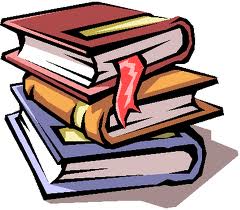 Форми на обучене
Учебен процес във ВУ
Къде е мястото на методите и формите в УП?
Учебен процес във ВУ
Определения
Форма на обучение – организационна структура, лимитирана във времето, даваща взаимосвързаността на компонентите на даден процес или явление с оглед на оптималното им функциониране;
Форма – лат. произход – устройство, структура, организация
Същност на организационната система на обучение във ВУ
Поточно-аудиторната система с нейните аудиторни и извънаудиторни форми на организация на учебна работа
Видове форми на обучение
Индивидуални, 
Групови, колек-
тивни, масови
Класически 
форми във ВУ
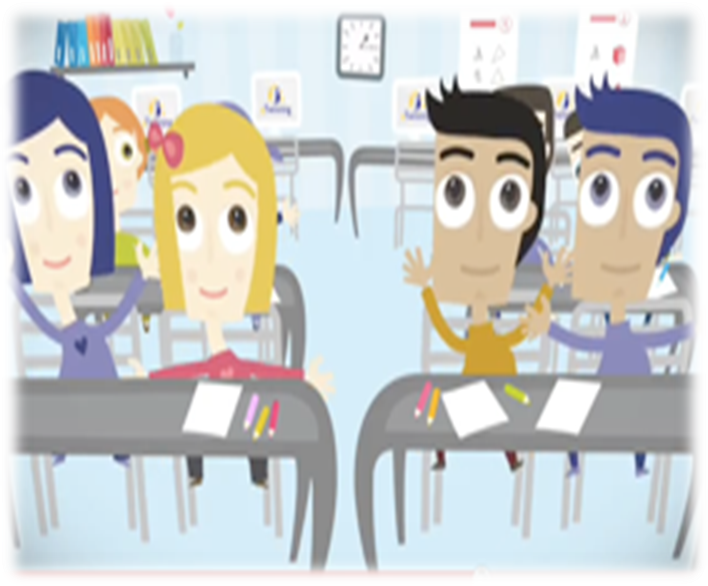 Учебна задача:
Избройте пет класически форми на обучение във ВМУ
Най-често използвани форми на обучение във ВМУ
Лекция
Учебно-практическо занятие
Учебна практика
Преддипломен стаж
Семинар
Учебна задача в малки групи:
Прочетете внимателно характеристиките в дясната колона и посочете за коя форма според вас се отнася всяка от тях в лявата колона.
Други форми на обучение
Консултация – допитване, обсъждане, съвет от специалист относно реализираните на други учебни форми – семинар, УПЗ, защита на курсова работа
Практическо занятие (практикум) – обучаваните овладяват практически умения и навици
Научно-практическа конференция – овладяването на знанията се характеризира с творчески, научноизследователски характер
Научен кръжок – предназначена за студенти с изявени научни интереси в определена област
Други форми на обучение/контрол
Колоквиум – научна среща, обсъждане, изпит под формата на беседа
Защита на дипломна работа (теза) – творческа, научно-изследователска работа, в която се прилагат методи на научното изследване
Държавен изпит – организационна форма в края на обучението, който се регламентира в ………………..(Кой държавен документ????)
Лекция - същност
Лекция (1)– разгърнато теоретично разсъждение, което съчетава в себе си лекционно изложение, разказ, обяснение;
Лекция (2) – най-старата форма на обучение във ВМУ чрез която лекторът представя планомерно и систематично теоретичен материал по дадена тема;
Лекция (3) – системно, последователно, монологично устно-речево изложение на определена тема, което съдържа нова за аудиторията информация
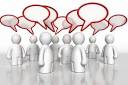 Лекция - видове
1. Обзорна лекция – представя се най-главното от учебното съдържание, а детайлите се разглеждат в следващи лекции;
2. Лекция – представяне на най-важната и информация по конкретен проблем
3. Преглед на последните изследвания в науката;
4. Лекция – сравнение – представят се алтернативни теории, гледища. 
5. Проблемно-ориентирана лекция – разработва се писмено по един основен проблем, няколко разможни решения и доказателствен материал
Семинар
Същност – под ръководството на преподавателя студентите активно обсъждат научни проблеми по предварително зададена тема, проблем, план
Видове според методиката на провеждане:
- чрез беседа върху направени научни проучвания по предварително зададен план;
- чрез изнасяне на доклади по предварително раздадени теми на отделните студенти, след което се провежда дискусия
- чрез дискусия по предварително формулирани въпроси
Учебна практика - характеристики
Провежда се в лечебни заведения, получили акредитационна оценка за обучение на студенти, под ръководството на преподавател.
Всяка учебна практика се състои от три части – предварителна подготовка, основна и заключителна част.
За провеждането на учебната практика от изключителна важност е теоретичната подготовка на студентите.
Учебна практика - характеристики
Провежда се с участието на реалния пациент, който е трета страна в учебния процес;
Провежда се в различни учебни бази;
За всяка учебна база са предвидени конкретни тематични единици, отразяващи спецификата в грижите за съответните пациенти;
Преподавателят е отговорен както за здравето и безопасността на пациентите, така и за здравето и безопасността на студентите.
Учебна практика - функции
- задълбочаване и затвърждаване на вече придобитите знания;
- осигурява формиране на професионални умения;
- осигурява прилагането на теоретичните знания в практиката;
- подпомага формиране на професионално клинично мислене и поведение у студентите;
- подпомага формирането на професионално общуване с пациентите;
- съдейства за развиване на умения за работа в екип и решаване на проблеми;
- създава условия за формиране на професионално-личностни качества;
- подпомага адаптацията в условията на професионална среда
Преддипломен стаж
Форма на обучение, пряко свързана, т.е. продължение на учебно-практическото занятие и учебната практика;
По време на преддипломен стаж самостоятелността на студентите се увеличава, но преподавателският контрол остава засилен;
Всеки студент има наставник – действащ професионалист по здравни грижи;
Регистрира се в Дневник на стажанта, с определени нормативи;
Изпълнението на нормативите се удостоверява с подпис на наставника – задължително условие за заверка на стажа.
Преддипломен стаж - функции
Задълбочаване, разширяване и затвърждаване на вече придобитите знания и умения;
Изграждане на значителна самостоятелност на студентите;
Ръководната роля е на наставника;
Запазва се организационната и контролираща функция и отговорност на преподавателя.
и
Следва продължение………………………
Приятен ден…………………………………